Portafolio renovable
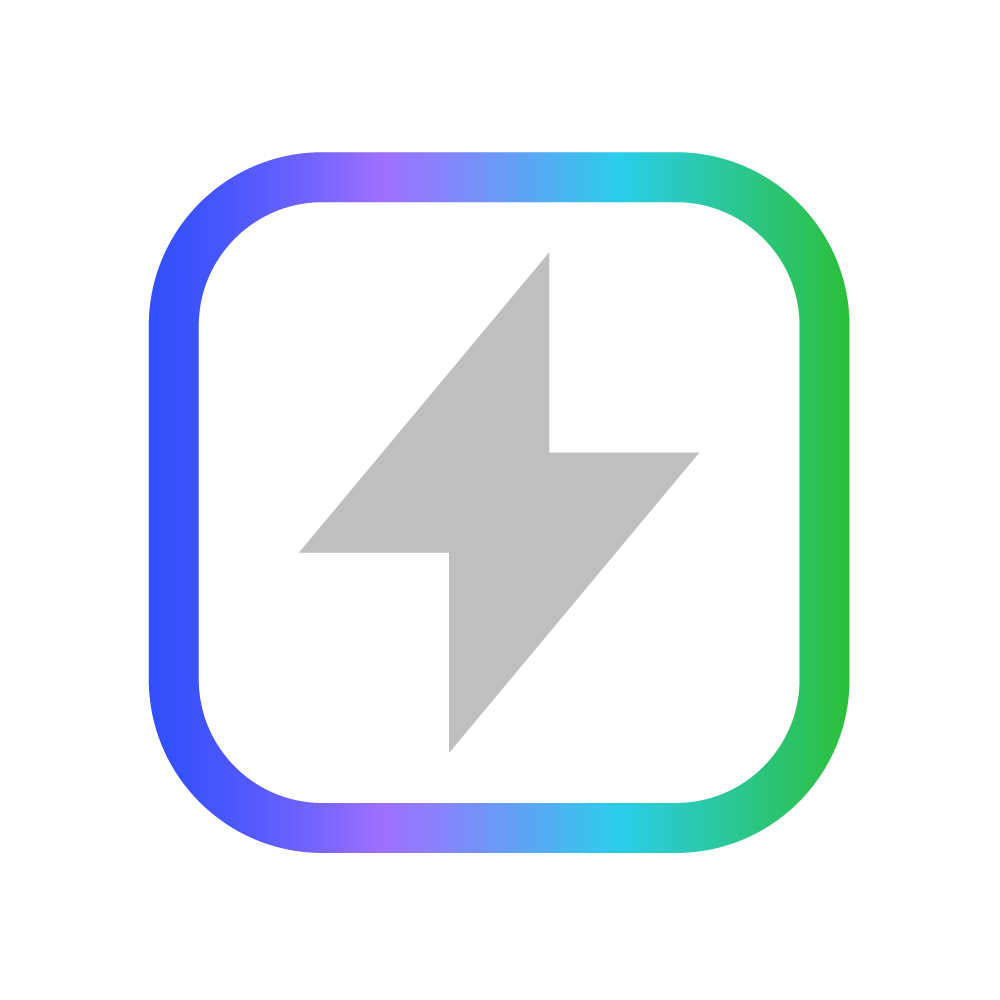 Andes Solar IIB: 112 MW
Andes Solar IV: 147 MW
Andes Solar I: 22 MW 
Andes Solar IIa: 81 MW
Andes Solar Iib:
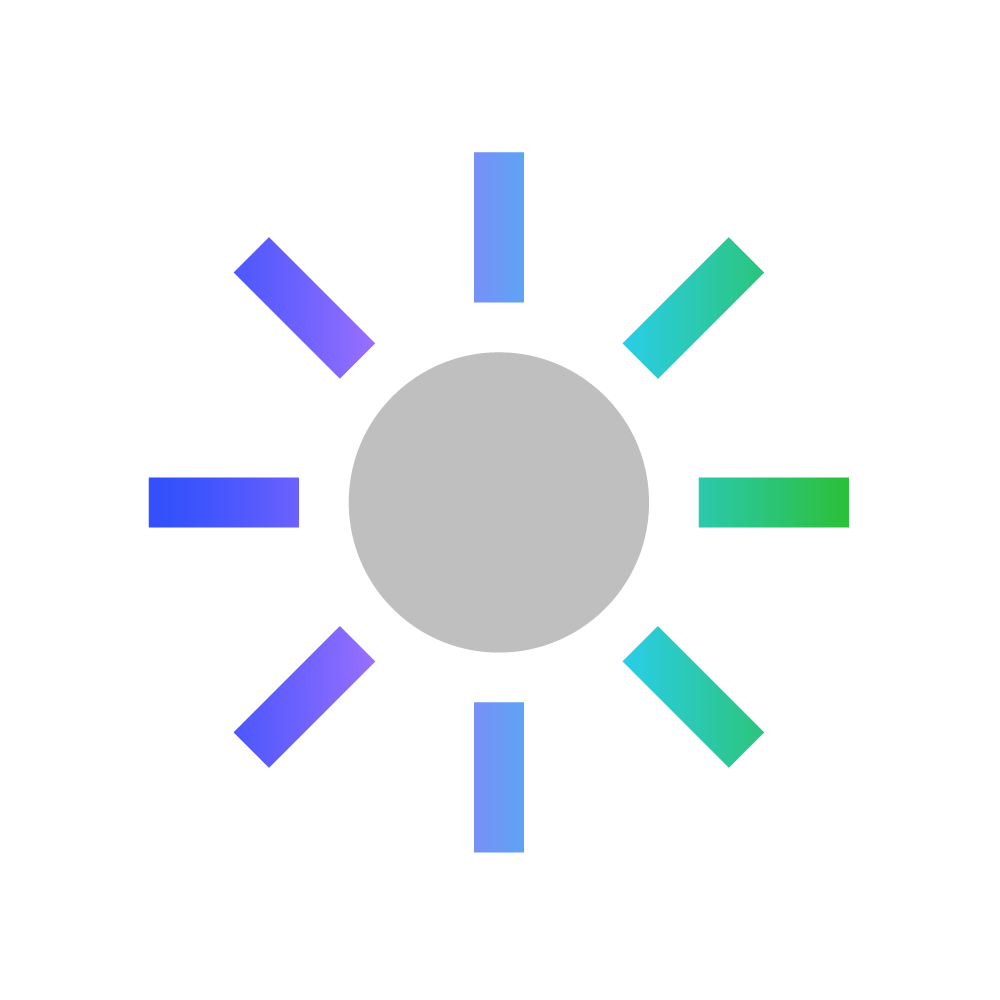 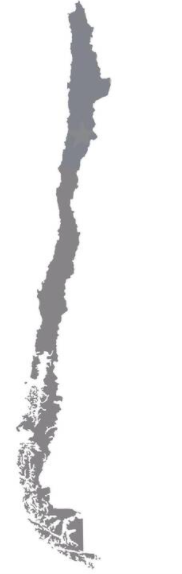 Andes Solar IV: 443 MW
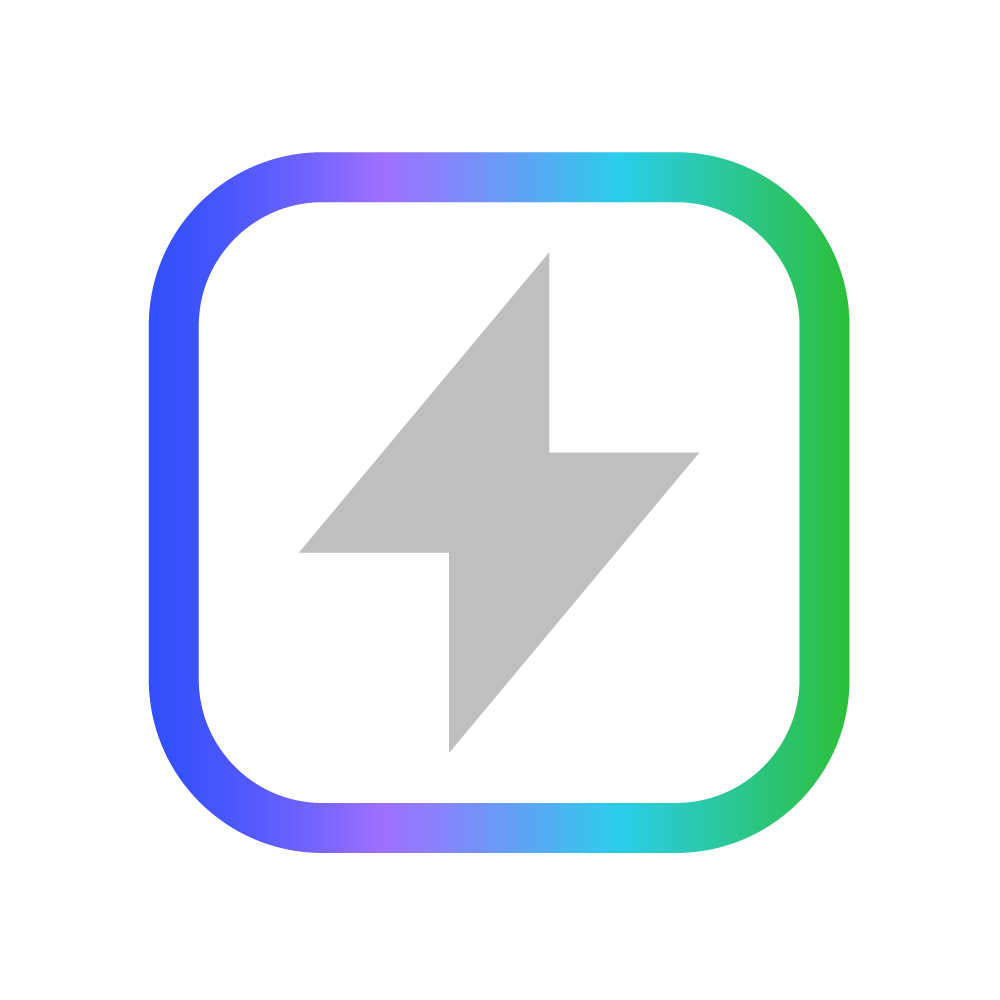 Angamos 
Cochrane  
Norgener
20 MW
20 MW
12 MW
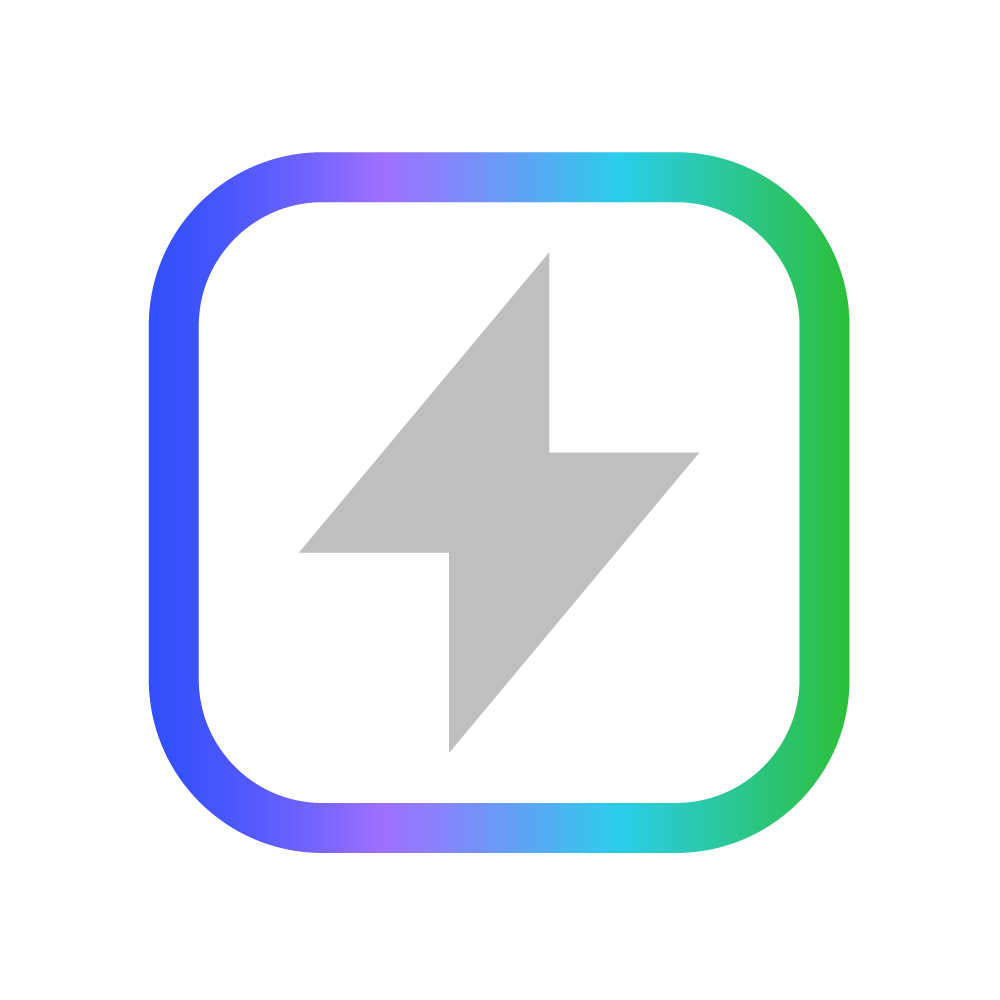 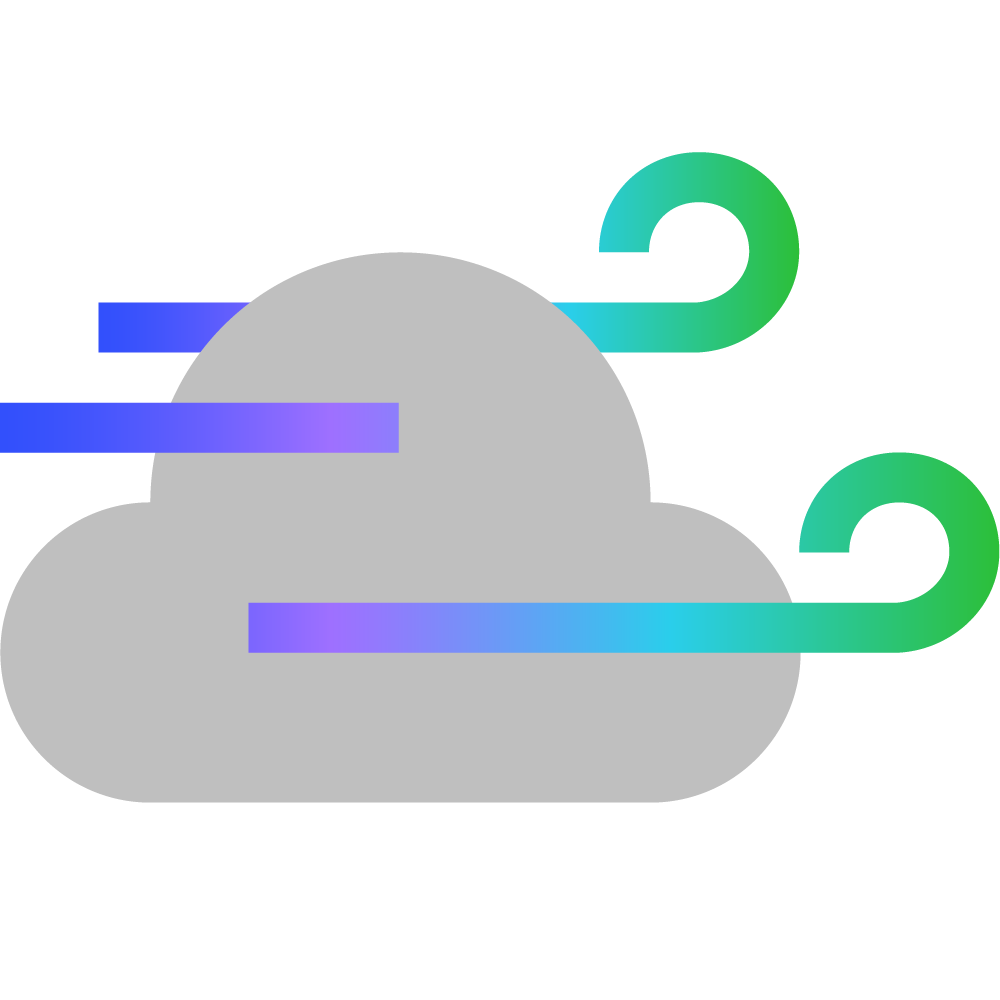 Virtual Reservoir: 10 MW
Los Cururos: 109 MW
Virtual Reservoir II: 40 MW
Alto Maipo: 531 MW
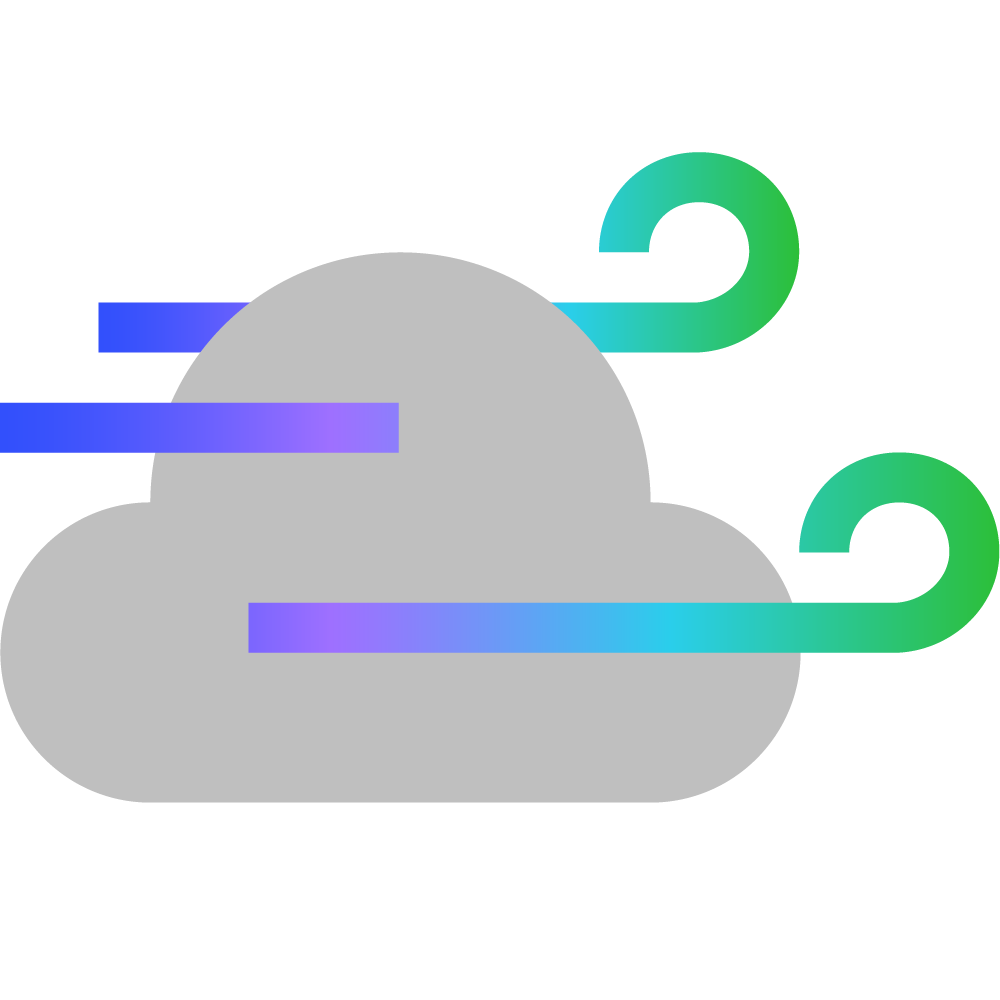 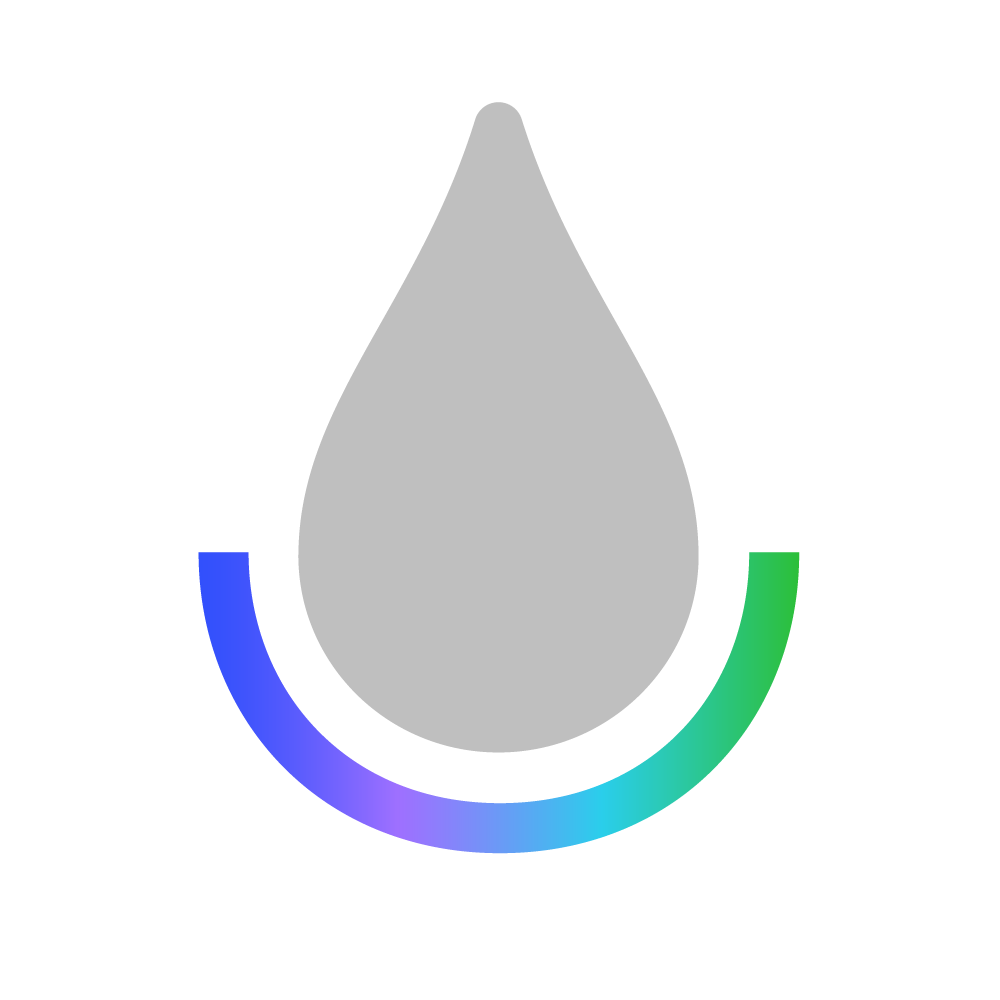 Los Olmos:110 MW
Complejo Cordillera: 267 MW
Mesamávida y Campo Lindo: 141 MW
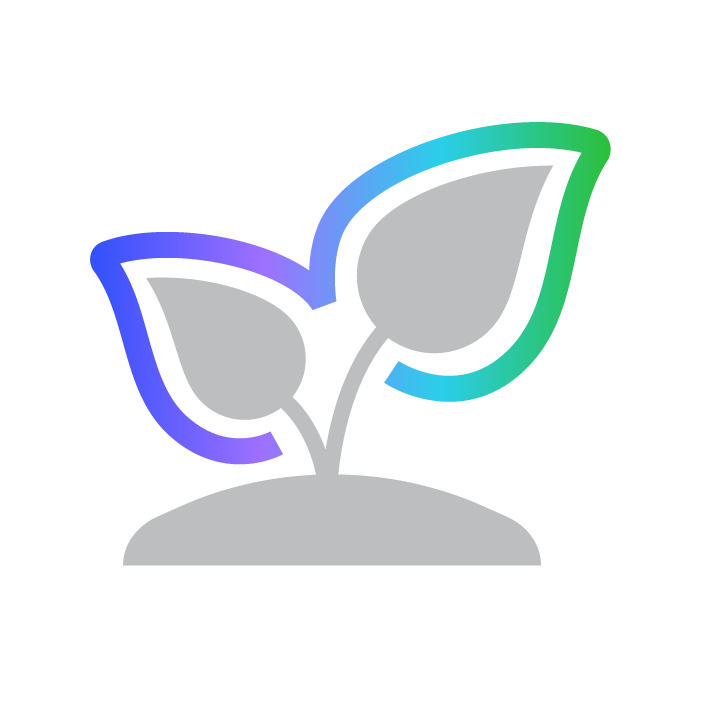 Laja: 13 MW
Construcción
Operación
Renewable portfolio
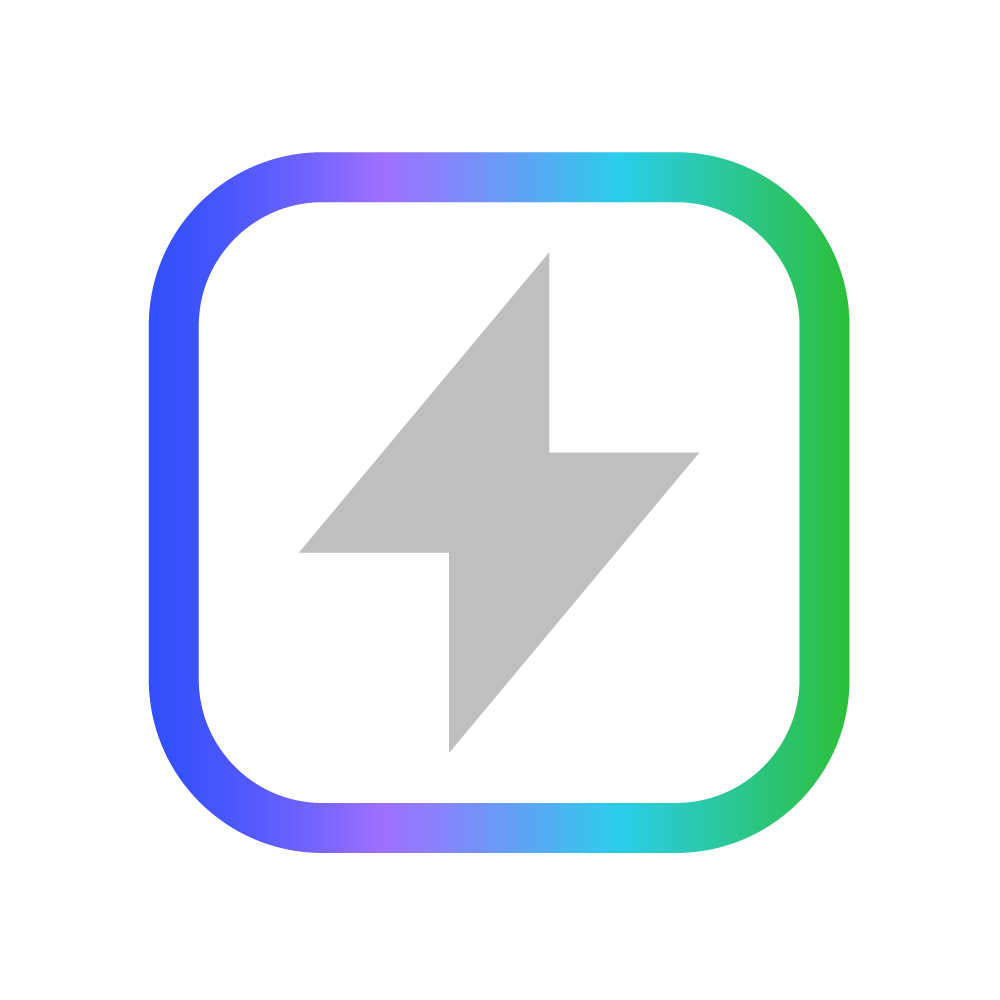 Andes Solar IIB: 112 MW
Andes Solar IV: 147 MW
Andes Solar I: 22 MW 
Andes Solar IIa: 81 MW
Andes Solar IIb: 180 MW
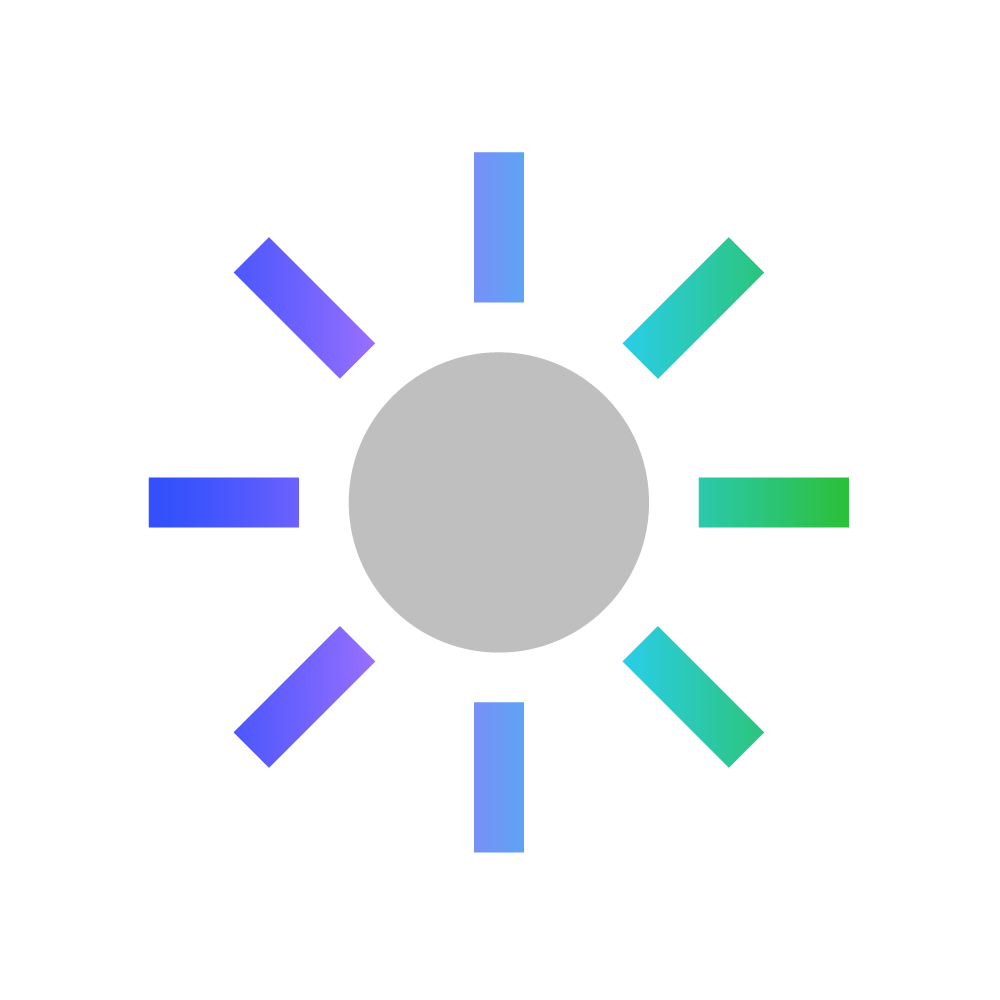 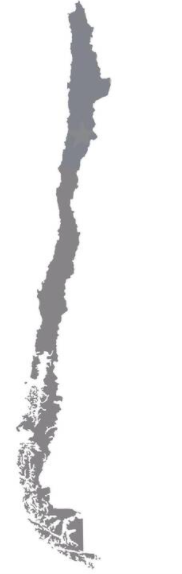 Andes Solar IV: 443 MW
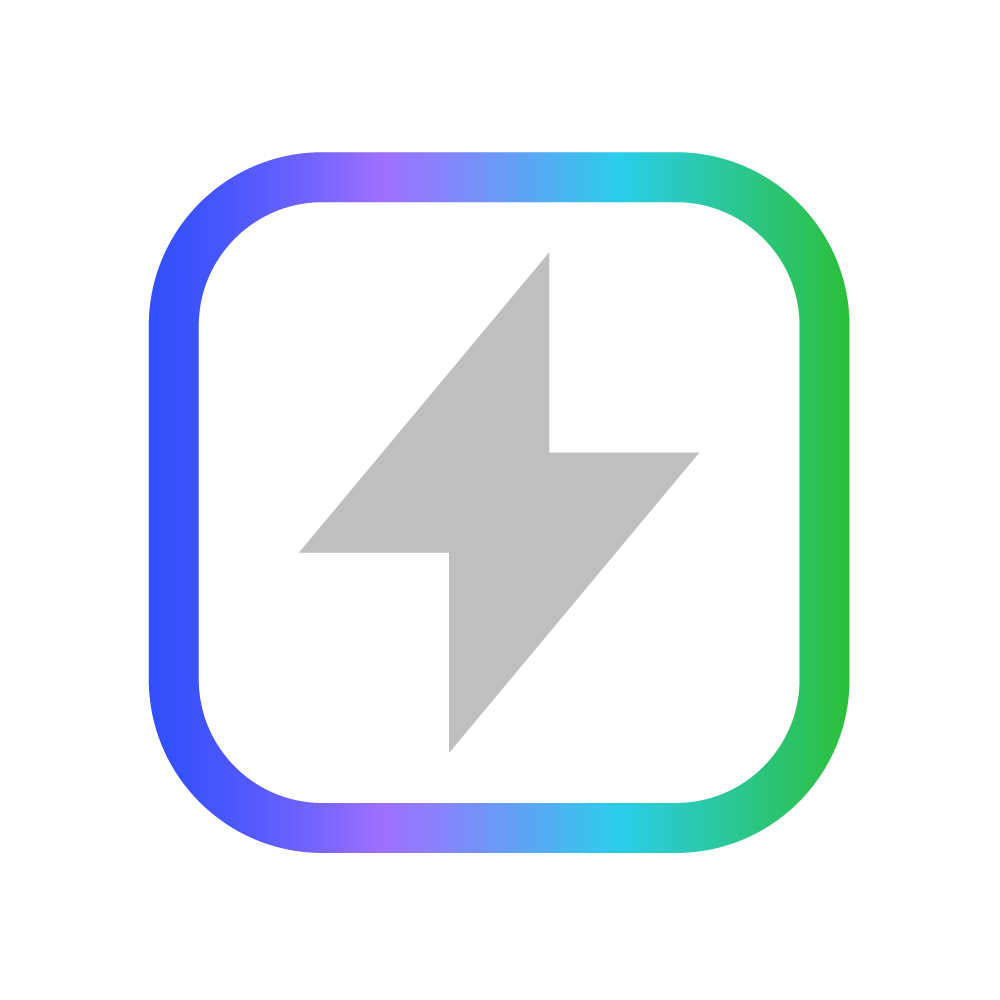 Angamos 
Cochrane  
Norgener
20 MW
20 MW
12 MW
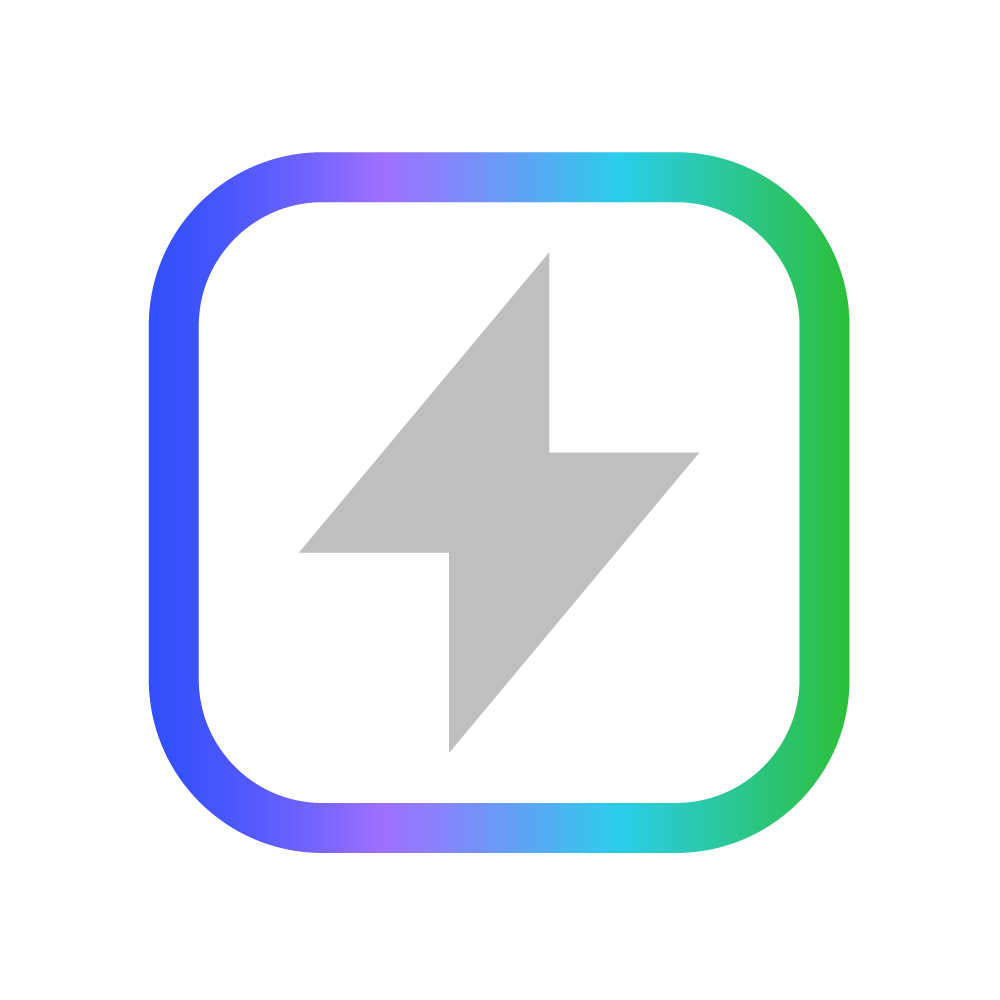 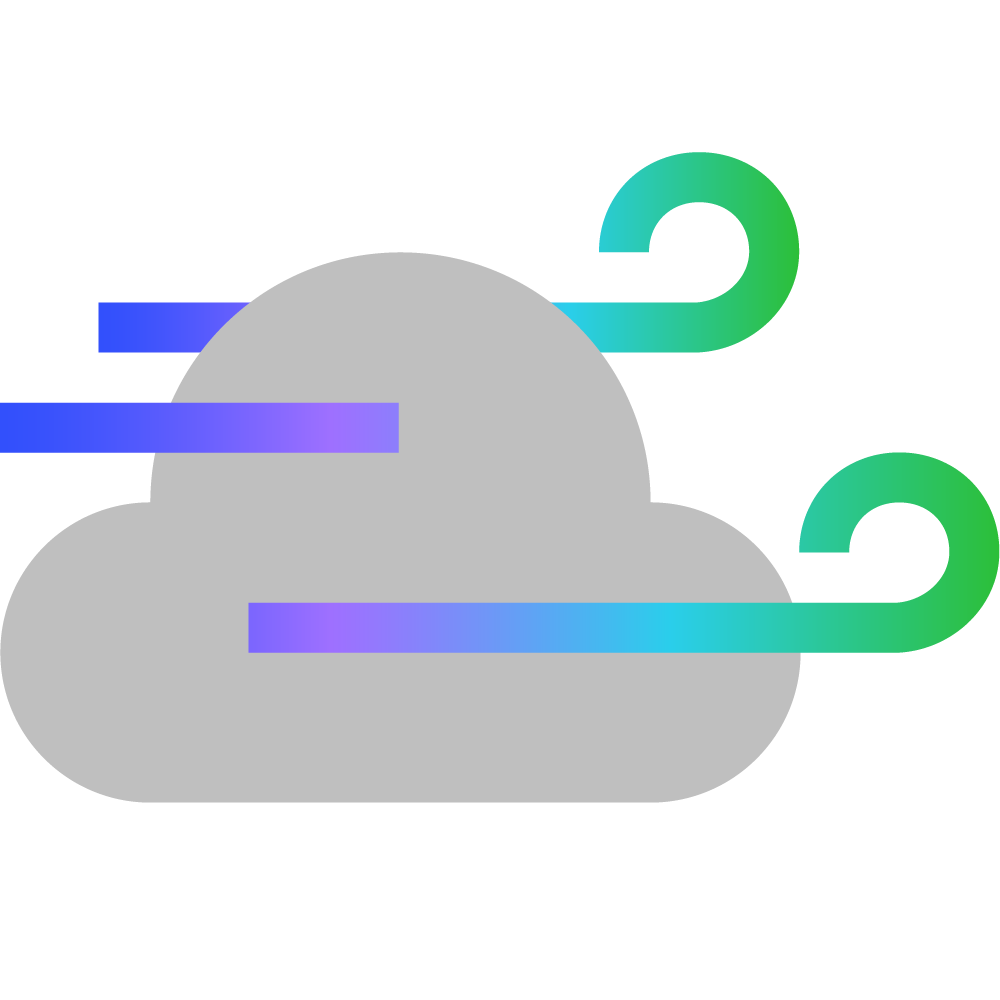 Virtual Reservoir: 10 MW
Los Cururos: 109 MW
Virtual Reservoir II: 40 MW
Alto Maipo: 531 MW
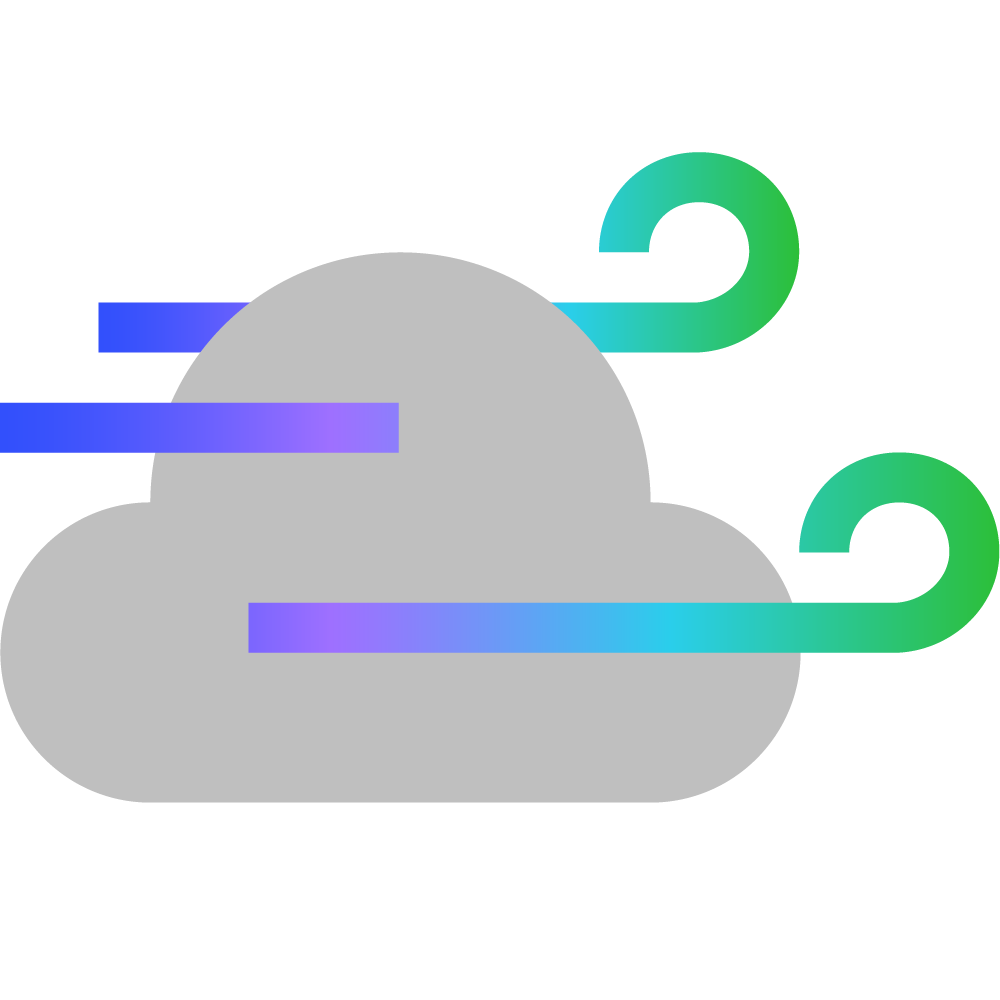 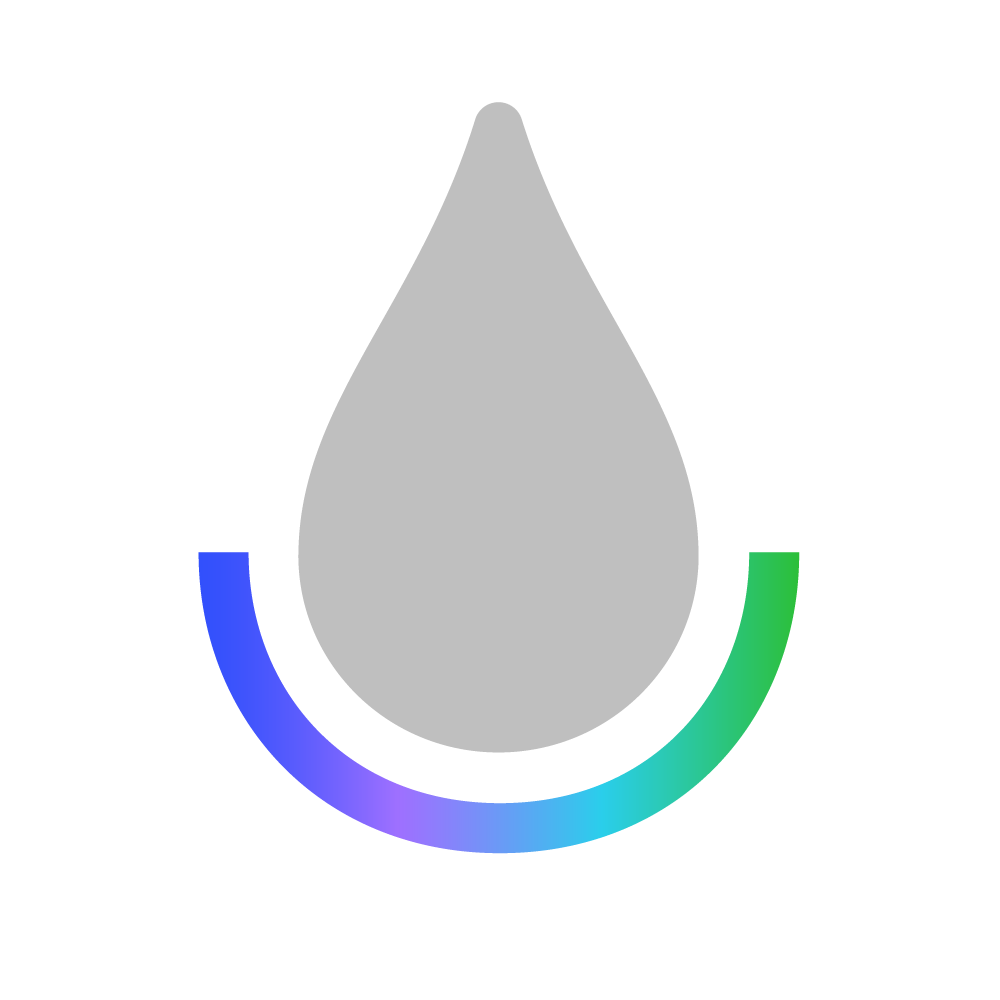 Los Olmos:110 MW
Complejo Cordillera: 267 MW
Mesamávida y Campo Lindo: 141 MW
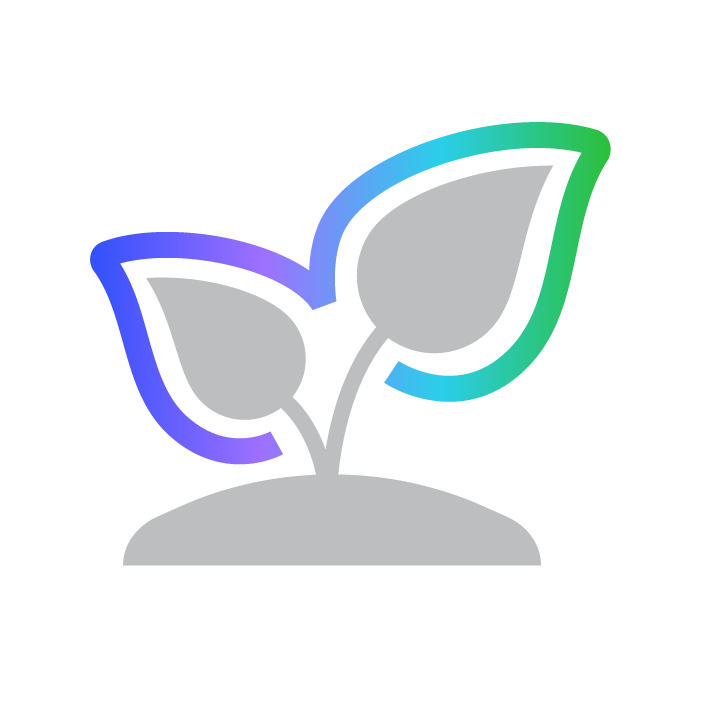 Laja: 13 MW
Construccion
Operation